Advantages of the all-in-one solution for Hospitality and Hotel Business
Anna Dís Þorvaldsdóttir
Senior Consultant
Gígja Eyjólfsdóttir
Senior Consultant
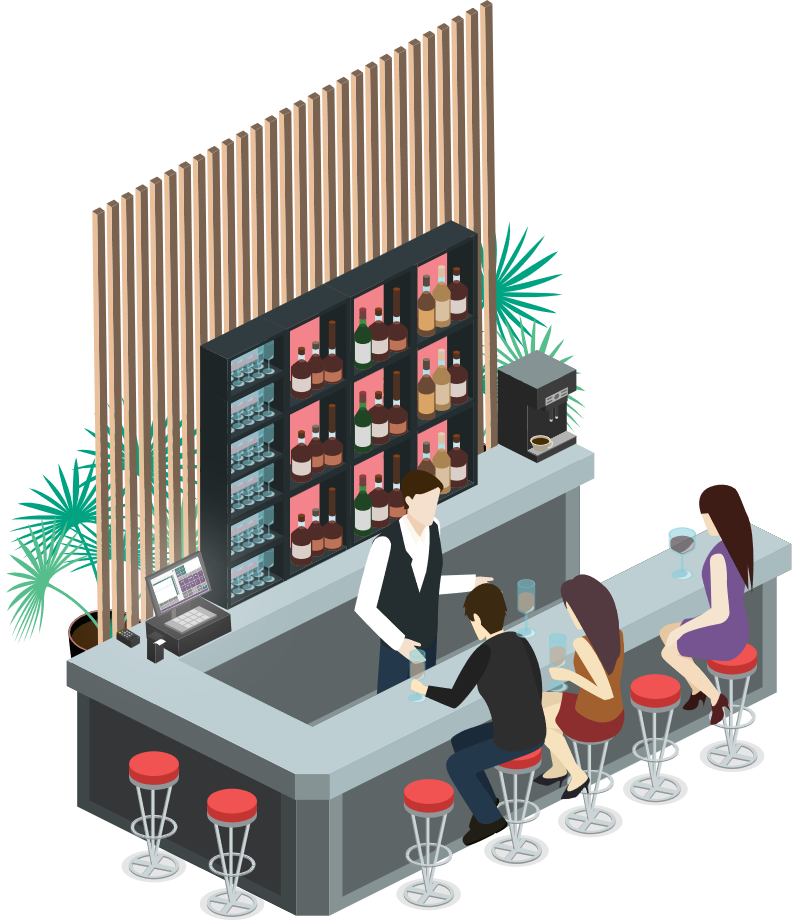 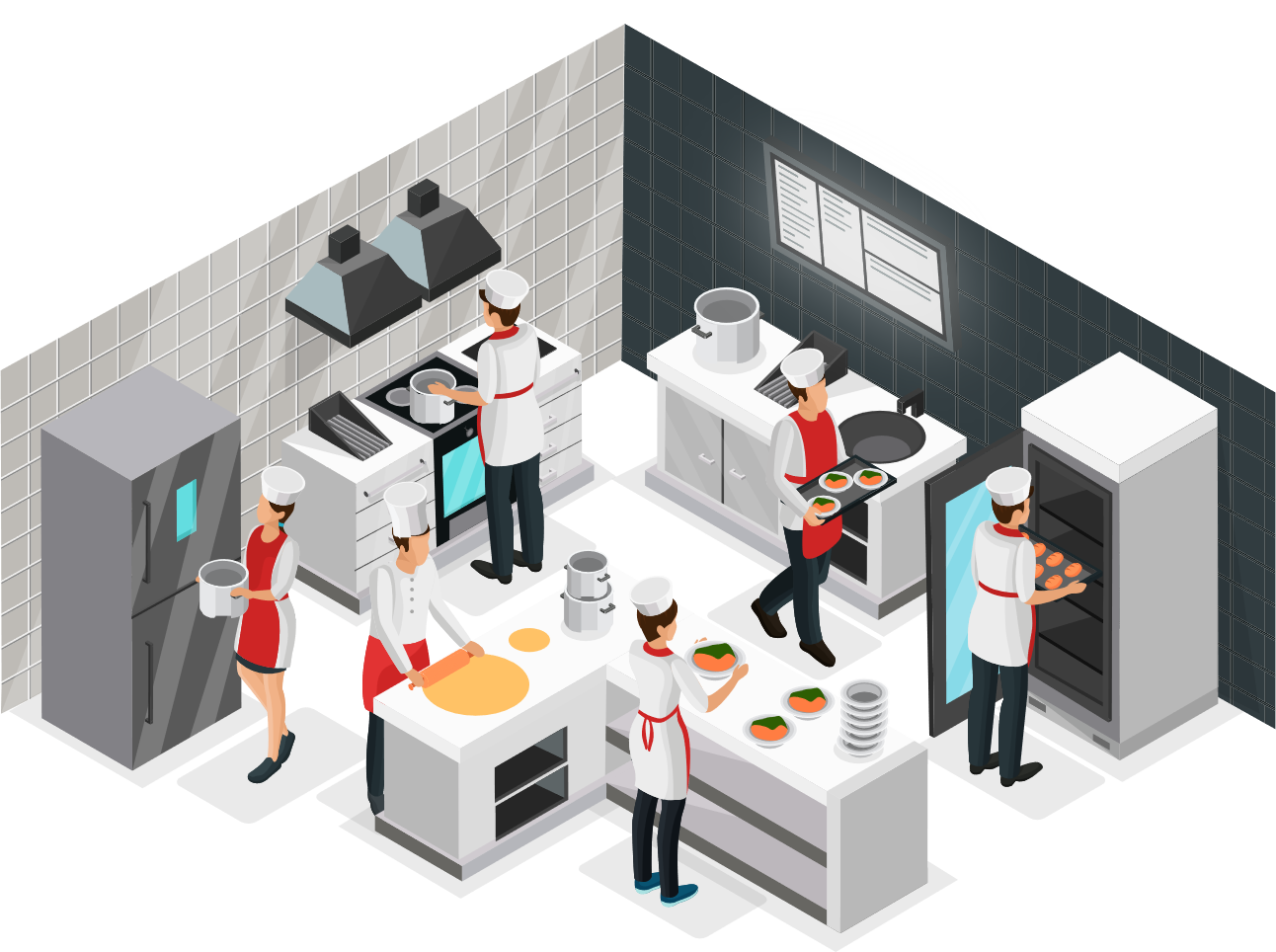 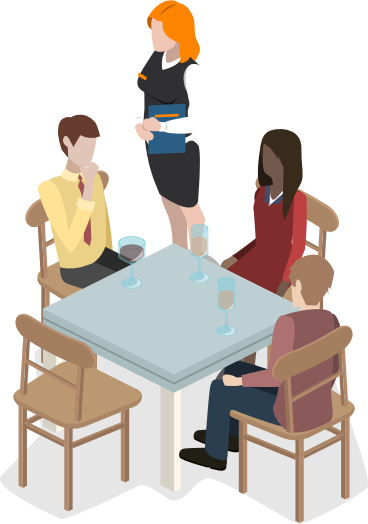 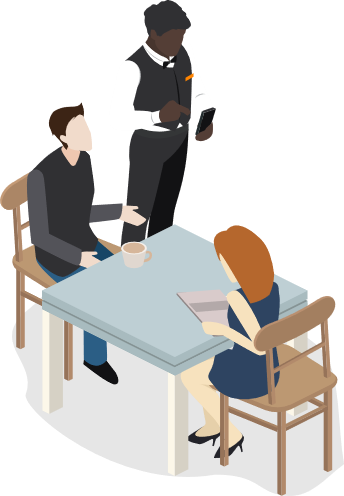 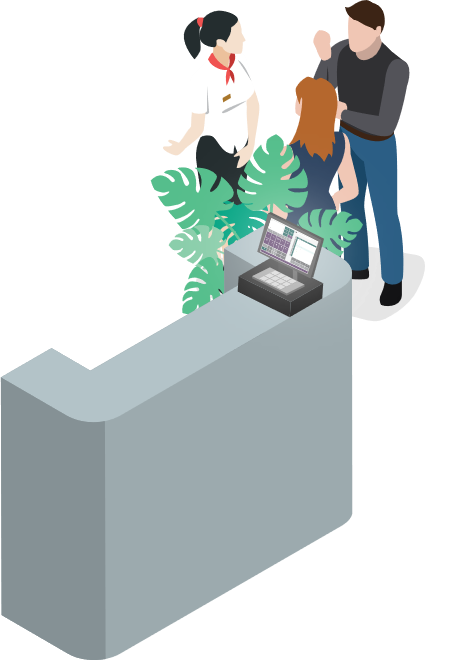 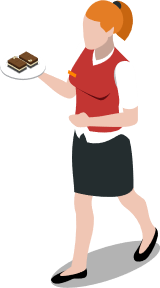 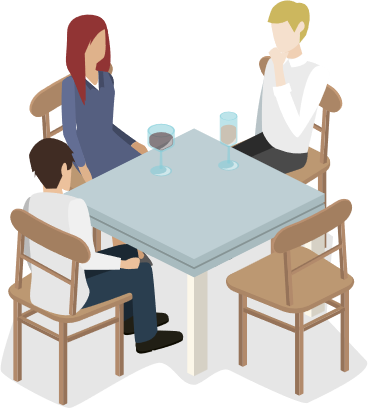 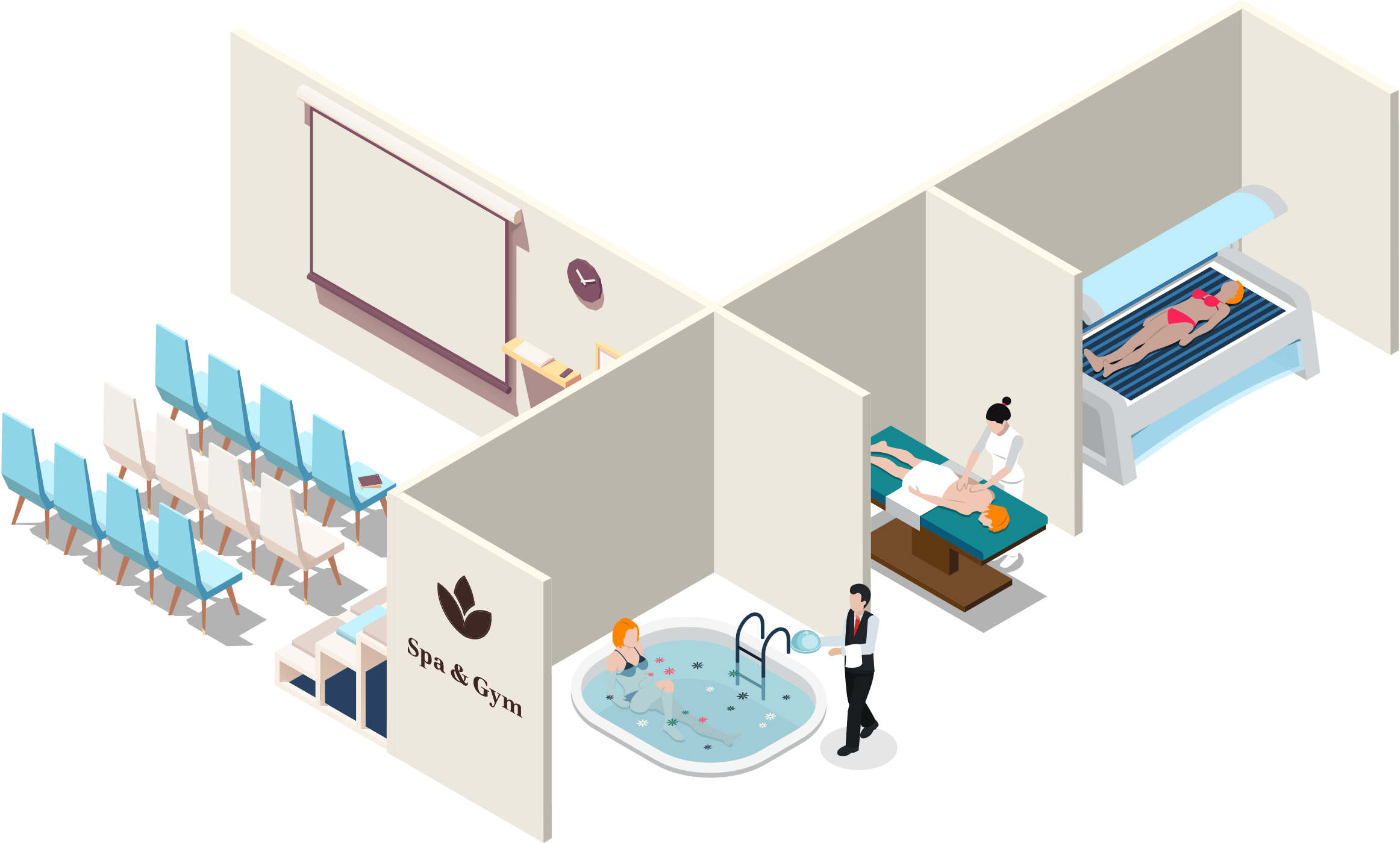 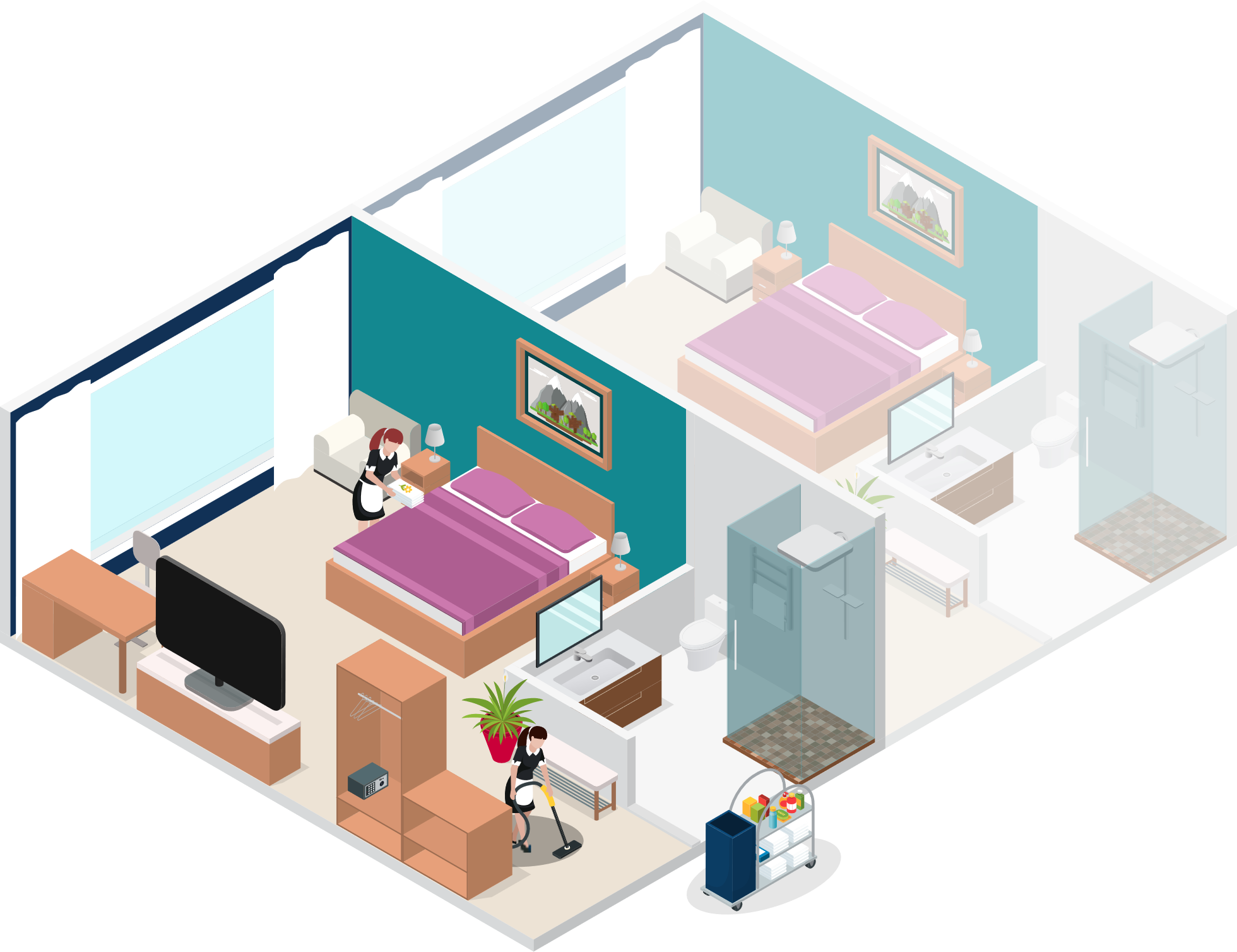 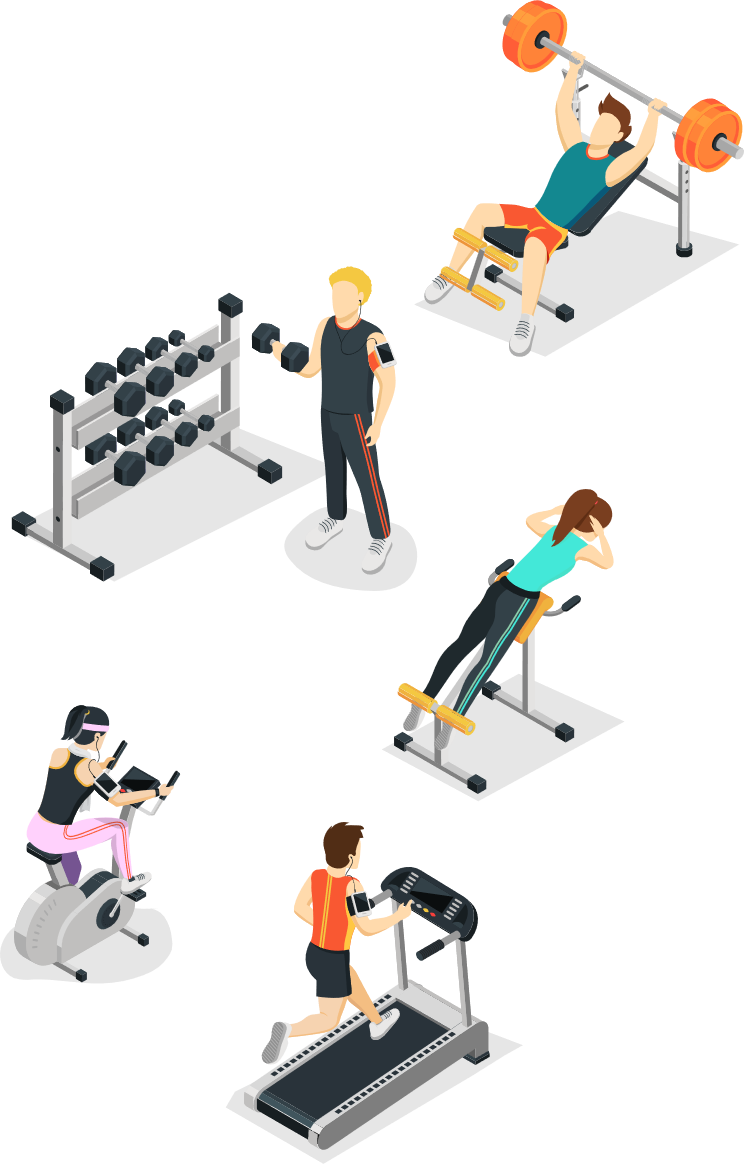 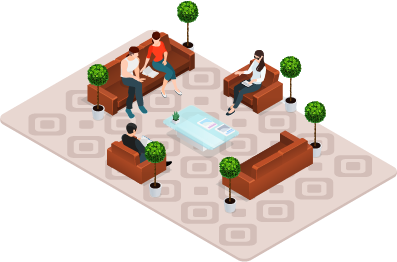 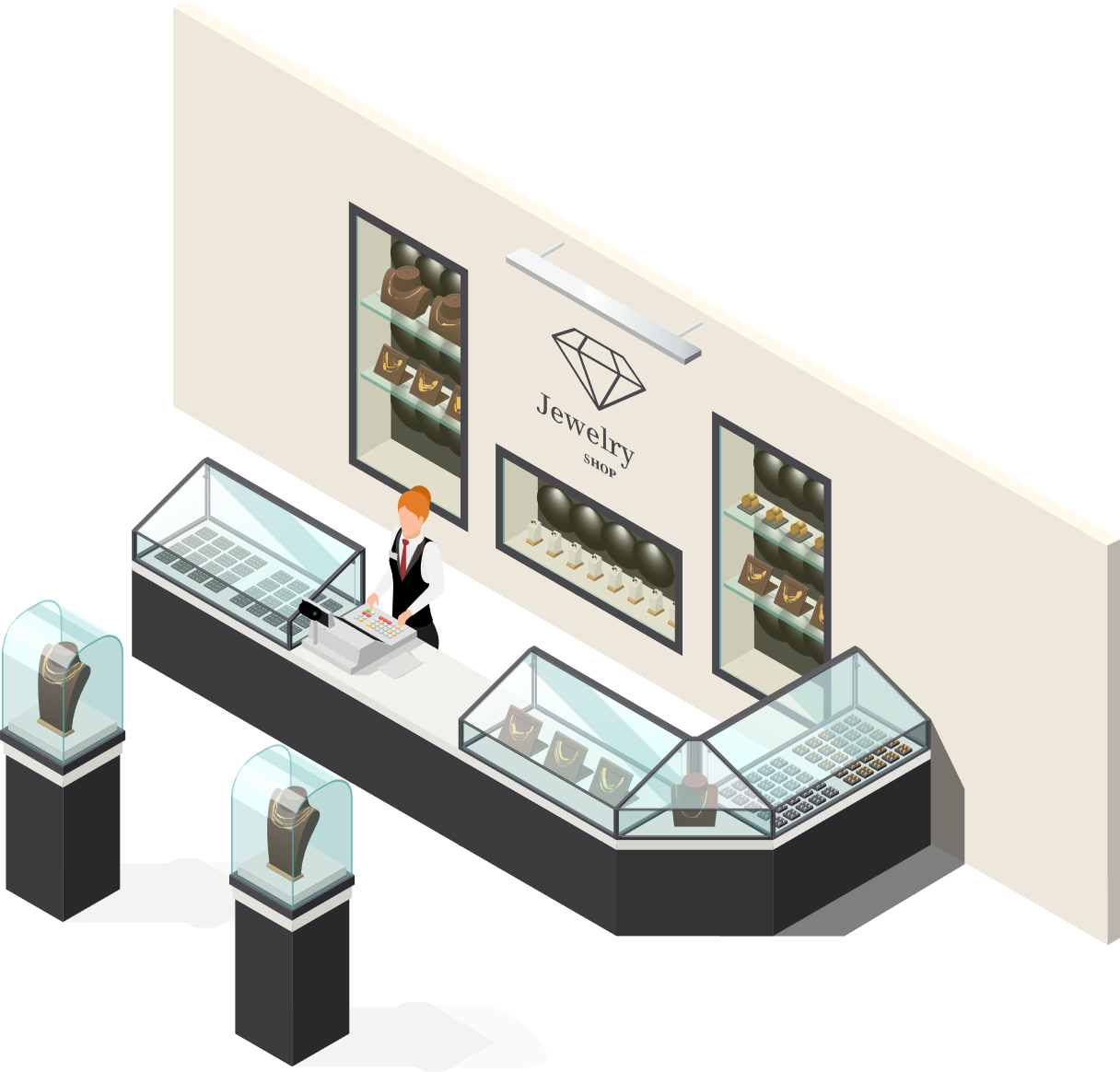 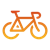 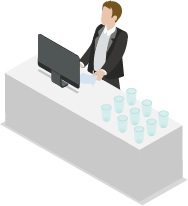 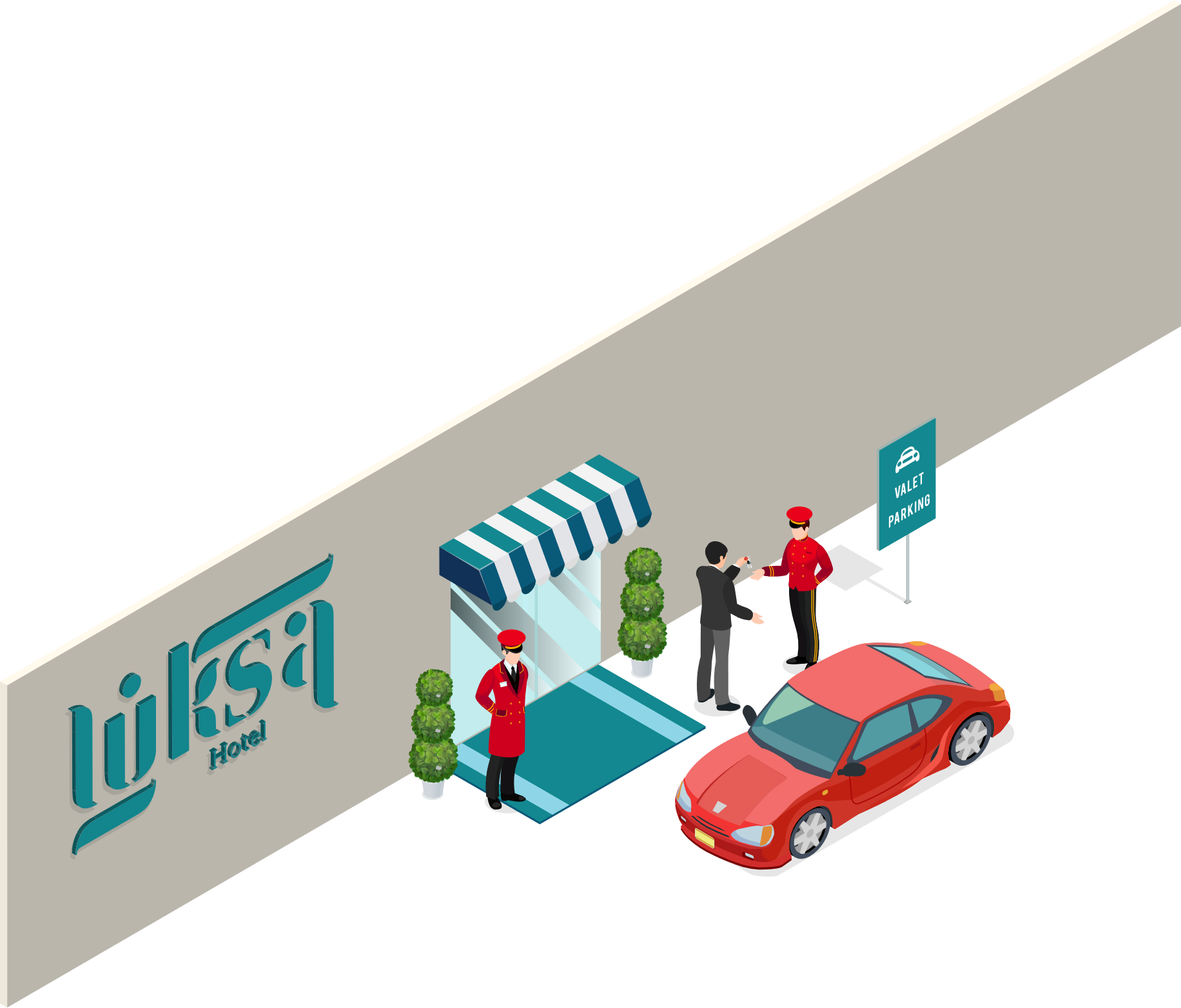 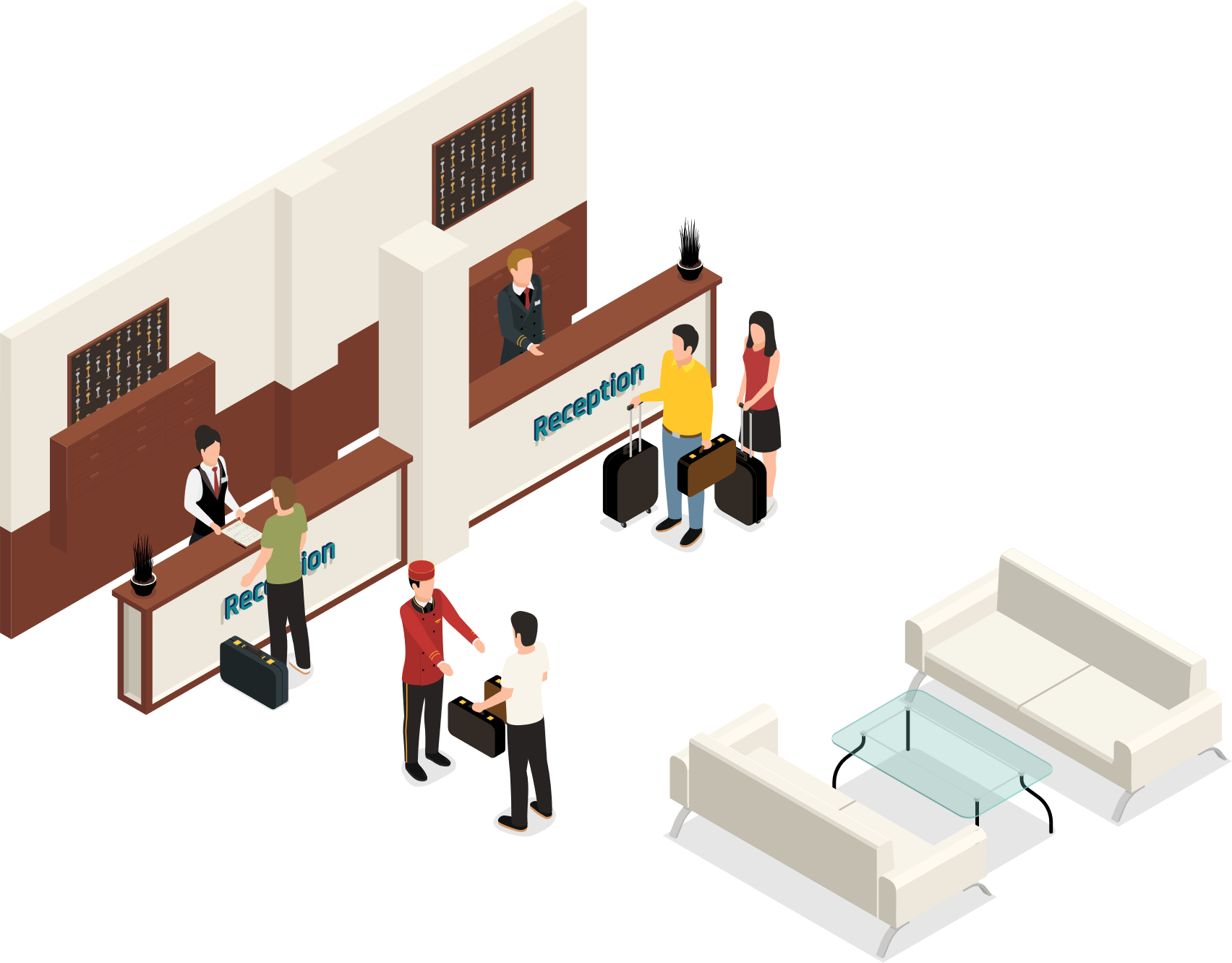 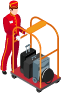 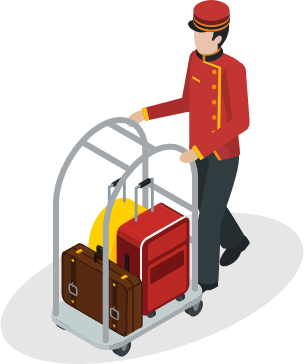 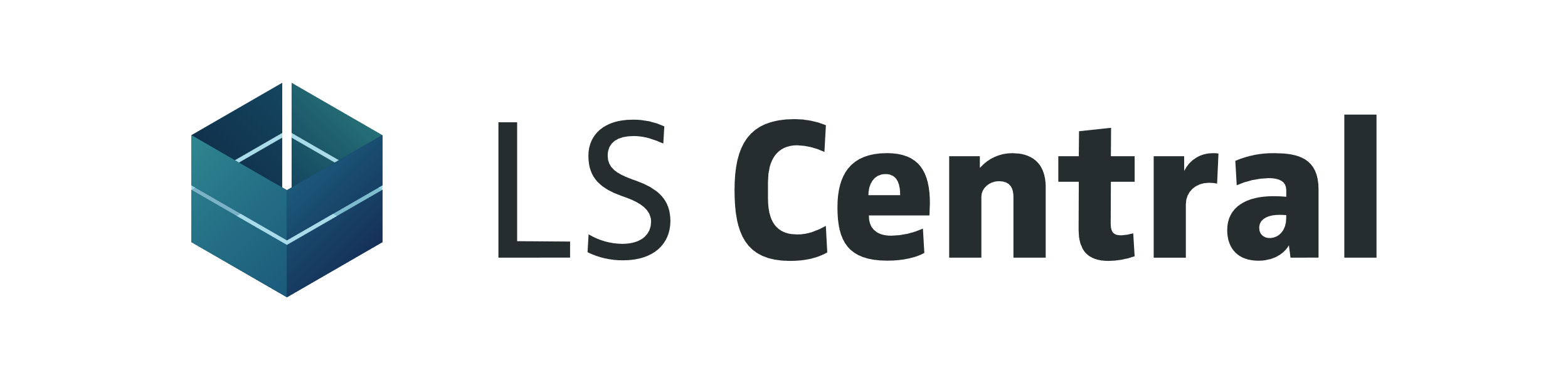 Lego methodology
Each component in the system is like a Lego brick with seamless data integration
Standalone or a complete ERP solution
Step by step introducing modules of the new system to the business
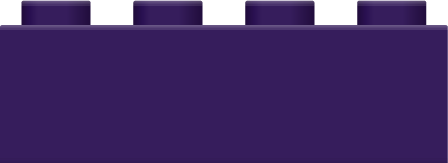 LS Central
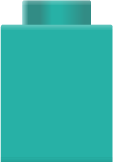 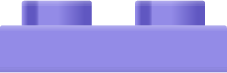 KDS
Staff Mgt
Lego methodology
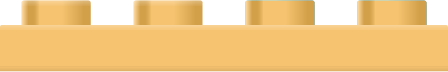 Food & Beverage
Each component in the system is like a Lego brick with seamless data integration
Standalone or a complete ERP solution
Step by step introducing modules of the new system to the business
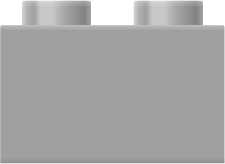 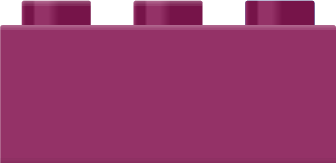 Bookings
Hotels
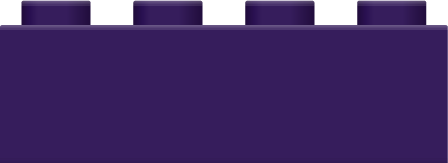 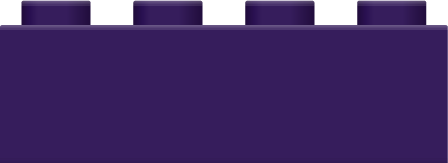 LS Central
LS Central
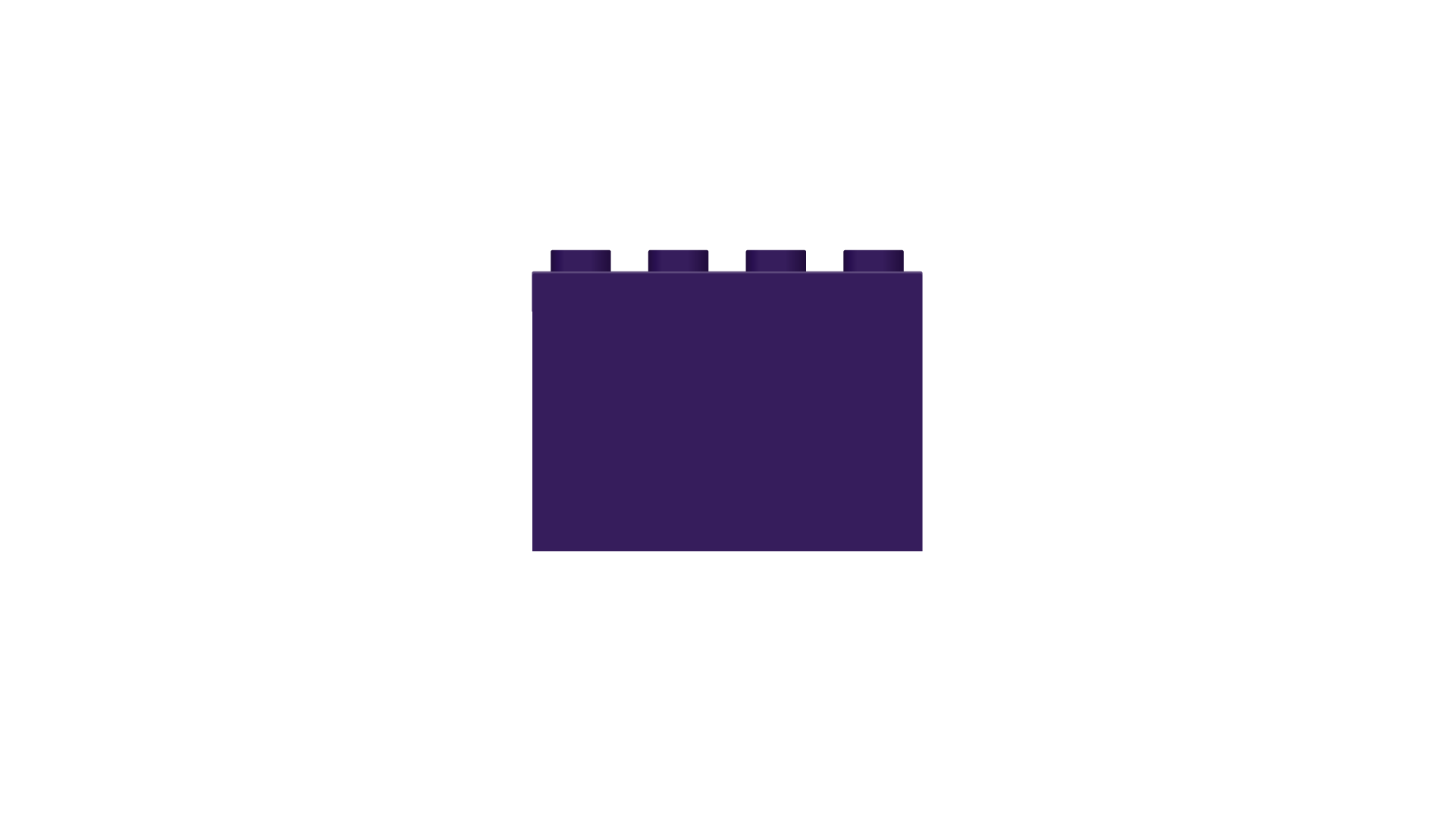 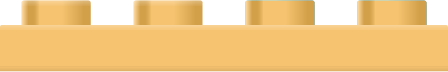 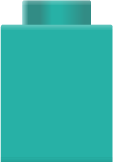 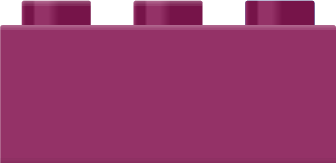 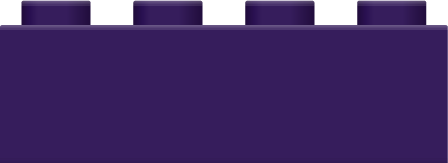 Benefits of multiple building blocks
One database/system
Allows the business to grow
No integrations
Less maintenance cost 
Simplified upgrades
Easier to onboard new staff
More transparency
One guest profile and reservation
No integrations benefits
Save time on moving data 
Correcting data between solutions
Posting to the room directly  
Change information about the customer
Cancel/modify reservation and additional services are automatically changed
Customer Stories
Peninsula Hot Springs
Located in Australia 
Metung Hot Springs 
Fingal Hot Springs 
Phillip Island Hot Springs 

Spa Resort 
LS Central for Retail 
LS Central for Restaurants 
LS Central for Hotels 
Bookings for LS Central 
Staff Management for LS Central
Peninsula Hot Springs
Reservation for accommodation, bathing, packages and treatments 
Online and walk in reservations 
Prebooked food orders and a la cart restaurants  
Keeping track of guests details and history
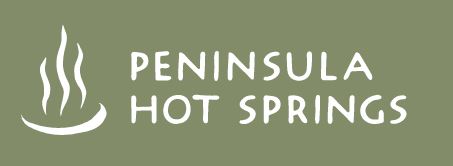 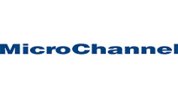 Peninsula Hot Springs
Looking to implement an "all in one" solution
Implementation in cooperation with local partner 
Fully remote implementation 
Management vision clear and project support important
Peninsula Hot Springs
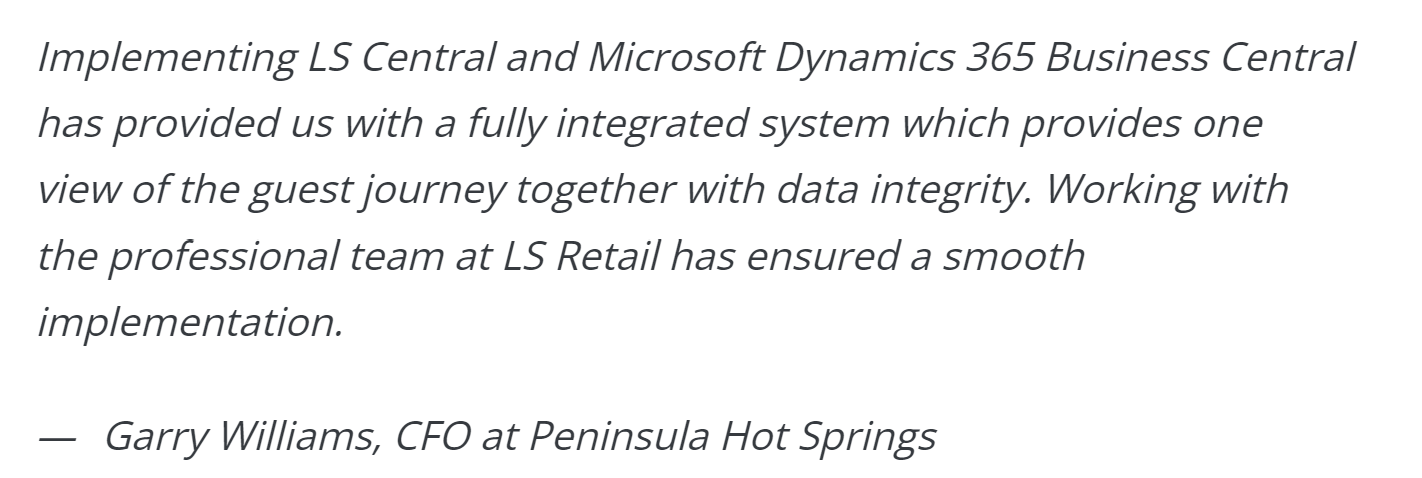 Customer pushing for a standard solution 
As little customization as possible
Internal change management and training
Rollout of first small location
Smooth go live
Currently implementing next location
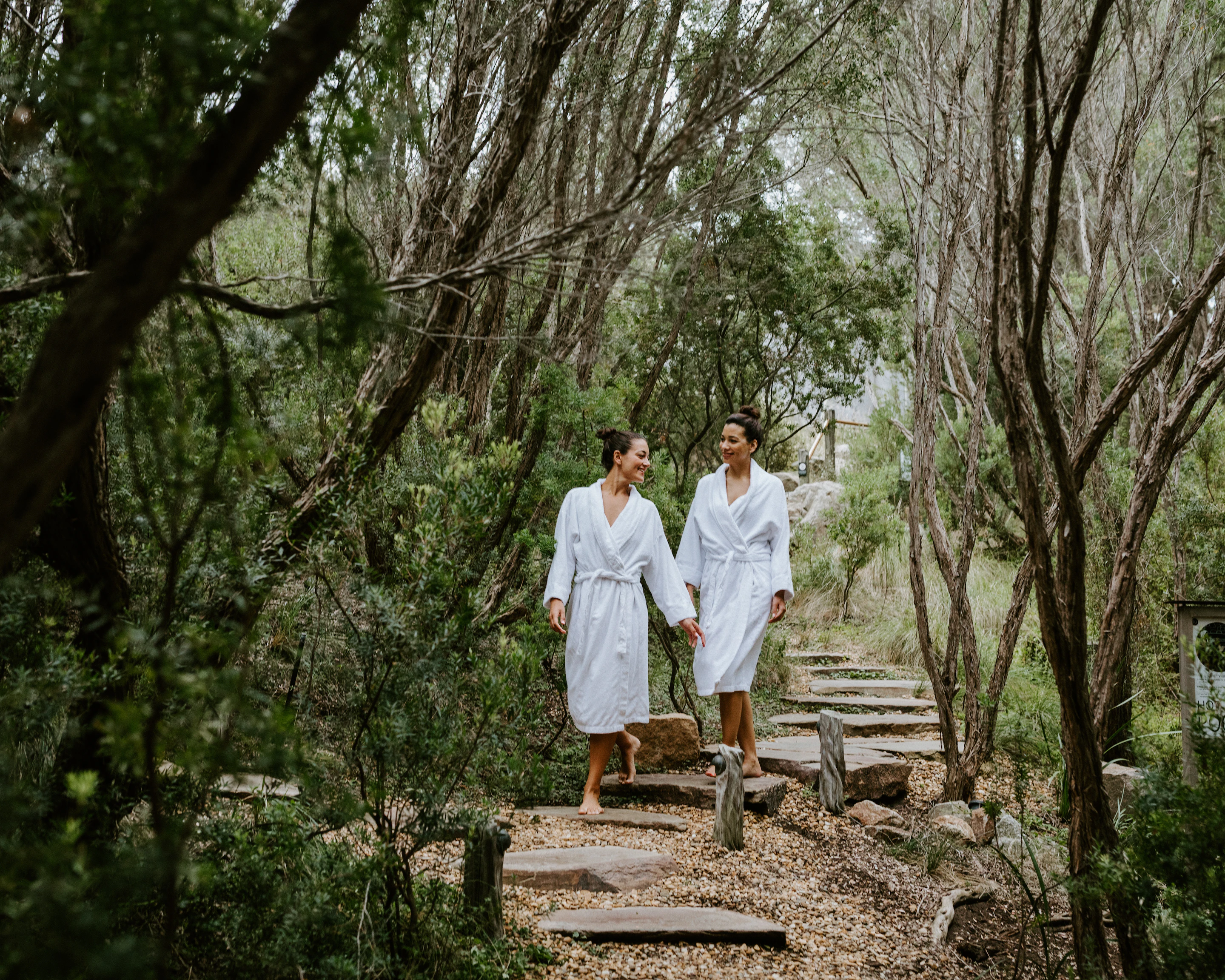 Color Line
Three transport vessels
Two cruise ships
Over 1000 rooms/cabins
Retail shops 
Tax free 
Cosmetics 
Fashion 
Restaurants
A la cart
Buffet
Bars and disco 
Show lounge 
Prebooked services
Self-service stations
Color Line
Replacing custom made system
Standardized system
Major implementation
Ship in dock to implement 
Distributed environment 
Kept on newest version 
Rollout first to transport vessels and then cruise ships
Color Line
LS Central for retail 
LS Central for restaurants 
Bookings for LS Central 
Member Management
Ferry Add-on for LS Central 
eCommerce for LS Central
Franchise Management
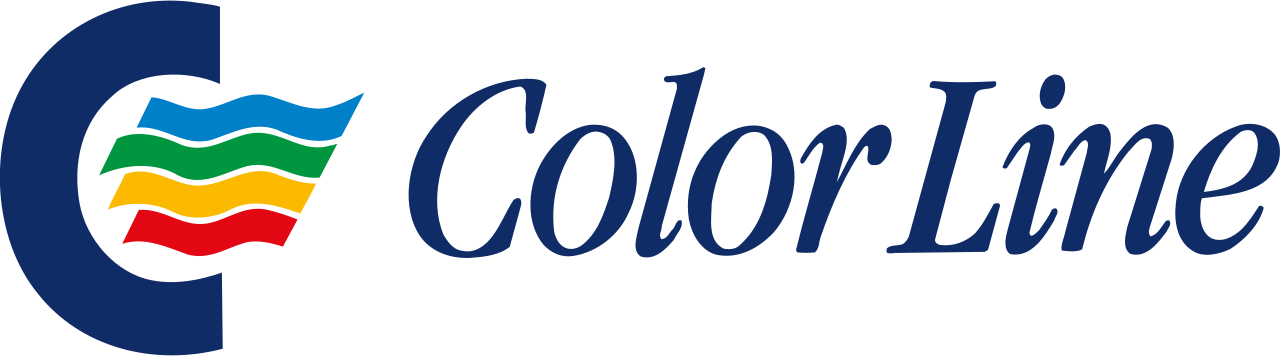 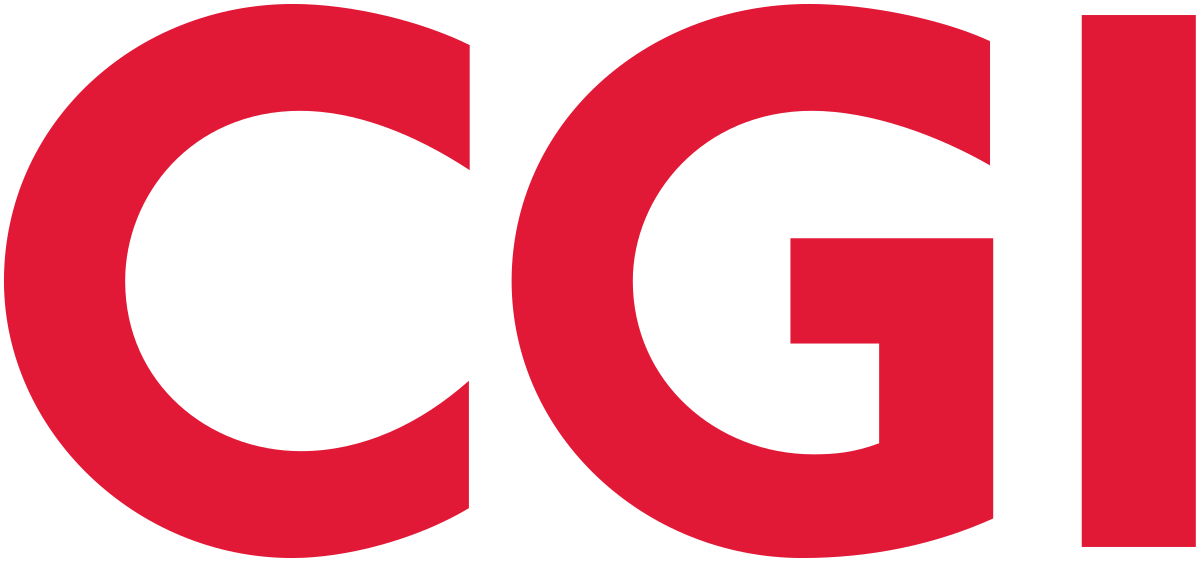 Festa Hotels
Hotel chain in Bulgaria with 4-5* hotels
7 hotel properties  
963 rooms in total 

LS Central for hotels 
LS Central for restaurants 
Bookings for LS Central
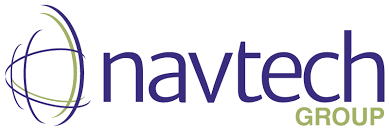 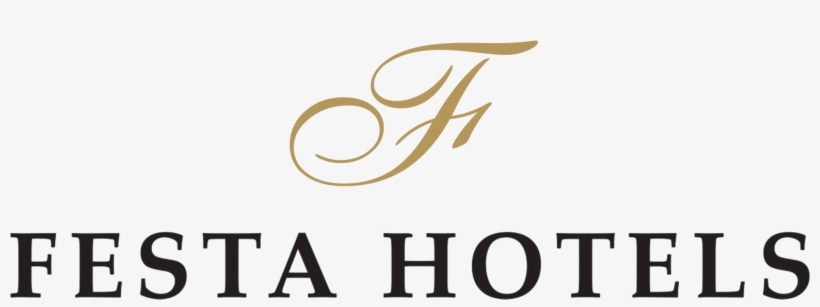 Festa Hotels
Winter Palace in December 2022 
Busy season 
Winter activities
Goals
Automation
Real time information
Built on Microsoft Business Central
"With LS Central for hotels and their unique add-ons, they offer a complete solution that covers all our needs.

-Iva Gatseva, Executive Director and member of the management board at Festa
Thank you